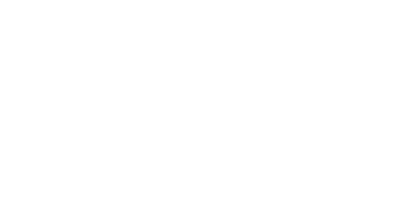 Site & Conventional Facilities
IKON 6
Magnus Eneroth
Construction Manager 
Conventional Facilities

www.europeanspallationsource.se
February 27, 2014
Organization
Infrastructure Directorate
Örjan Larsson
Personal AssistantInger Persson
Conventional Facilities (CF) DivisionKent Hedin
Energy Division
Thomas Parker
Environment, Safety & Health (ESH) Division Peter Jacobsson
CF PlanningAnders Thonäng
CF Estimation/Cost ControlKarin Wennerholm
Erica Lindström
Ulrika Agnvik
Gitte Myhré
CF AdminUlrika Hammarlund
Fredrik Indebetou
Thomas Hansson
Daniel Skölde
Fredrik Jörud
CF Design Jan Molander
CF ConstructionMagnus Eneroth
Construction Management
Overall Design Coordination
CF Support
System InstallationRonny Sjöholm
Fredrik BergstedtJan LundgrenJörgen Mattsson
Architectural
Helle Basse LarsenBoris Kildetoft
Structural
Magnus JakobssonEmma SegerstedtKarin Svedin
Environment/OHS
Malin Åberg
Emma Segerstedt
Magnus Jakobsson
Test & CommissioningJörgen Mattsson
Earth Works/Geotechnical
Björn Hedén
Quality Assurance
Lars Persson
SE/BIM/Risk
Fredrik Österberg
Design Project AcceleratorK Svedin
Design Project Target BldgF Bergstedt
Design Project InstrumentsJ Lundgren
Design Project Aux BldgsR Sjöholm
Design Project Earth WorksB Hedén
Design Project CUBR Sjöholm
Site & LogisticsK Sjöstrand
Installation CoordinationL Hedenklo
Installation CoordinationJ Lundgren
Construction CoordinationB Hedén
Installation CoordinationNN
Installation CoordinationNN
Installation CoordinationNN
Installation CoordinationNN
A
S
I
A
S
I
A
S
I
A
S
I
A
S
I
A
S
I
Conventional Facilities - Schedule
2013
2014
2015
2016
2017
2018
2019
Design Phases
The development of all required documents and data for the Project is divided into 3 stages.

Feasibility Study  
Development of concepts and viable options taking into account stakeholder needs, time and budget constraints. Resulted in a CF Baseline for Accelerator, Target & Experimental Halls in August 2013.

Preliminary Design An Assessment of the Feasibility Study and alternative part solutions resulting in a main proposal for fulfillment of the project goals.

Detailed Design
The Detailed Design encompasses and implements the Preliminary Design decisions. All drawings and documents necessary for construction will be reviewed and collected in appropriate sub-projects.
Status Conventional Facilities
Start Detailed Design
Completing test piling on site
Start collaboration with construction Contractor
Building permits
Environmental monitoring program 
Planning for the construction start
5
Procurement Strategy Approved
Procurement Legal Advisor
Developing Contract
Developing PQQ
Developing ITT
Prequalification
Tender period
Tender Evaluation
6
Contract Award
Collaboration Contractor
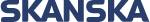 One of the world's ten largest construction companies.
57,000 employees
 Home markets in Europe (Sweden, Norway, Finland and Estonia, Poland, Czech Republic, Slovakia, Hungary, the UK), the U.S. and Latin America. 
Largest home market is the U.S., followed by Sweden.
Revenue	 € 15 billion
Collaboration Organization – C101
Installation Coordination
Project
Manager
Ass.
Project
Manager
Site Facility Team
= Contractor Resource
Cost Control
Supporting resources from CF to the Project
Planning
Sustainability
Quality
Installation Support
System Engineering/BIM
Risk 
BREEAM Coordination
Administration
Planning
= ESS Resource
Installation Coordination
Purchasing
Procurement
Sustainability
Site Engineer
Site Engineer
Design
Design Coordinator 1
Design Coordinator  2
Design Coordinator  3
QA
Installation Coordination
Installation Coordination
Construction Coordinator
Installation Coordination
* Some resources may work less than 100%.
Coordinating Bas-U
Production 
Manager 
Part 1
Site Engineer
Block ManagerEarly Earth Works
Block Manager
Block Manager
[Speaker Notes: Assumed Collaboration Organization – C101 – phase 1, part 1, month 2]
Team Building & Contract review
CF PREP WORKS
Common office @ ESS
Collaboration activities, create a common view on collaboration
Organization Phase 1
Scope Phase 1
Workshops for  Design, OHS, QA, Schedule etc.
Design Development
Common Design Org. Update Design Mgmt. Plan, describe in Performance Plan
Total Works Cost Estimation Part 1
Set Target Cost 1
Detailed Schedule Part 1  &  Main Schedule Part 2
Performance Plan
Finalize Performance Plan & Schedule
Procurement of Subcontracts
Preparation for Construction Start June 2
Start of Construction
Contract schedule
Environmental Court Verdict
Preliminary Design
Detailed Design
Construction
Part 1
Option 1
Planning
YES
Option 2A
NO
Option 2B
Incentive
Contract signed
Target Cost
Part 2
YES
Option 3
Planning
Option 4A
NO
Option 4B
Call off Option 3
Target Cost
Incentive
1 Collaboration Contract
1.1 Special Conditions Phase 1
Phase 1
Phase 2
Part 1
1.2 Construction Contract Part 1 with Target Cost
1.3 Construction Contract Cost Plus Part 1
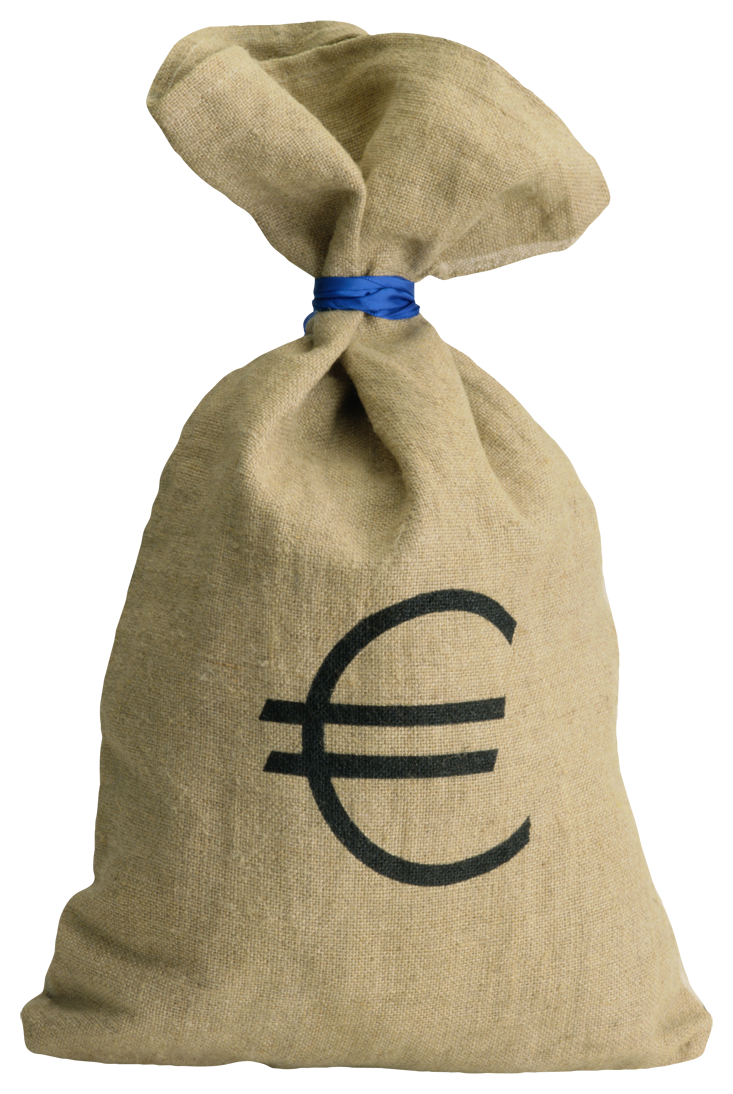 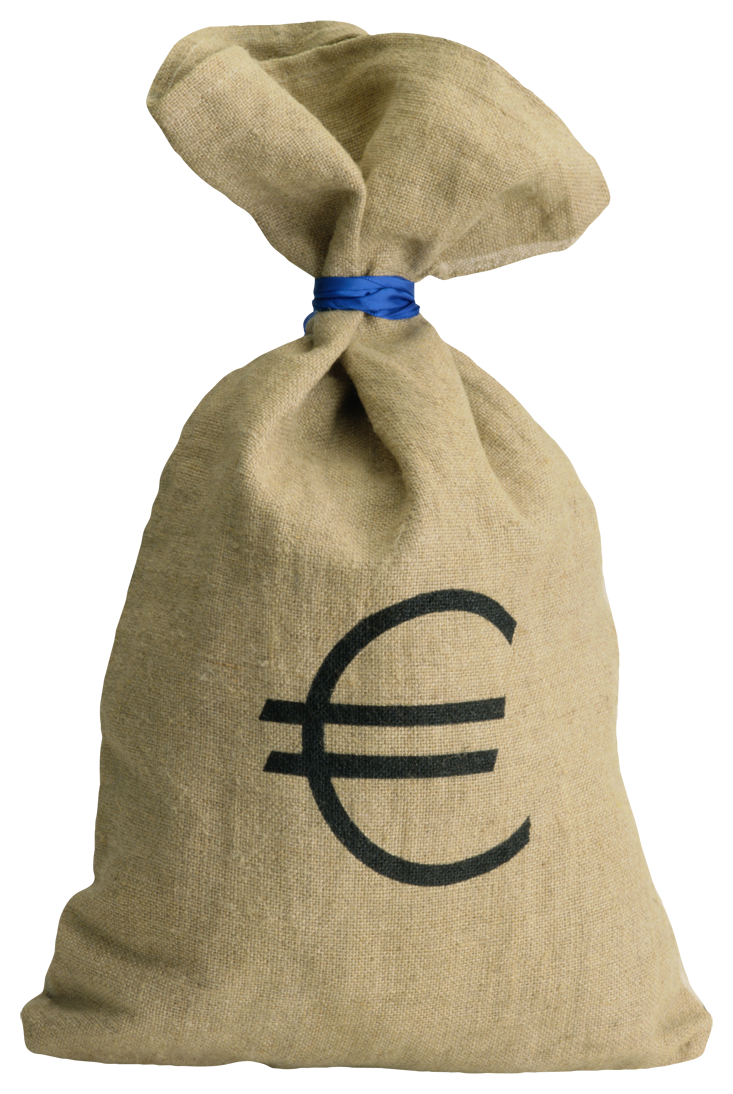 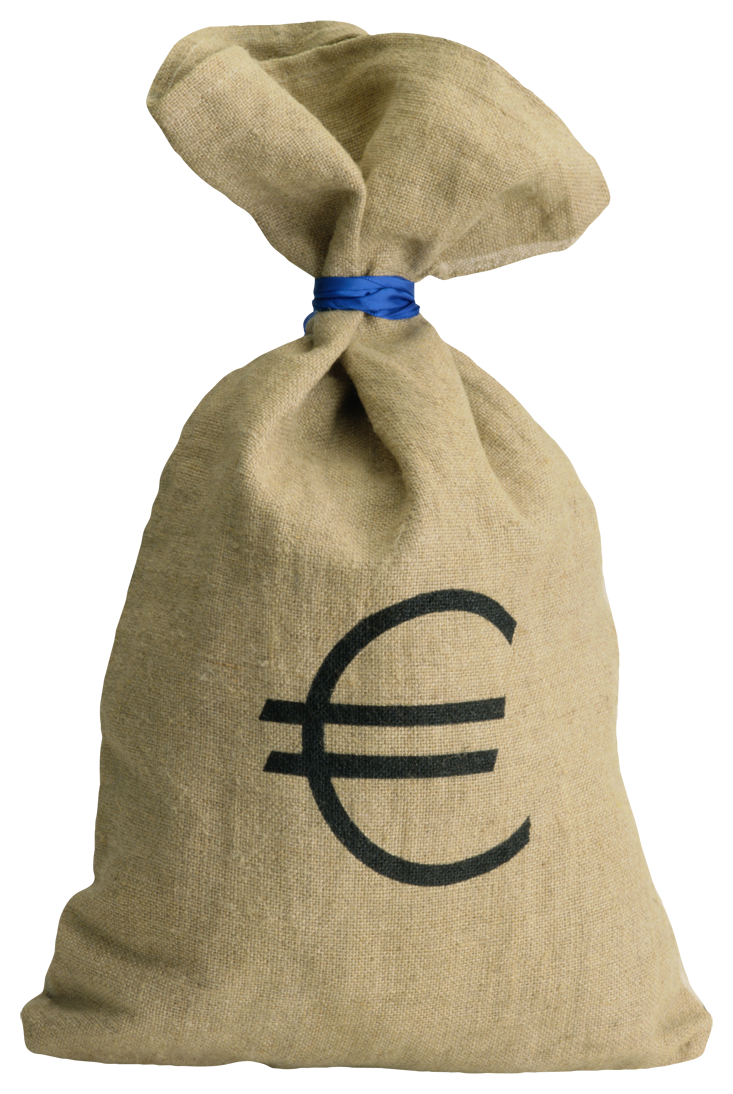 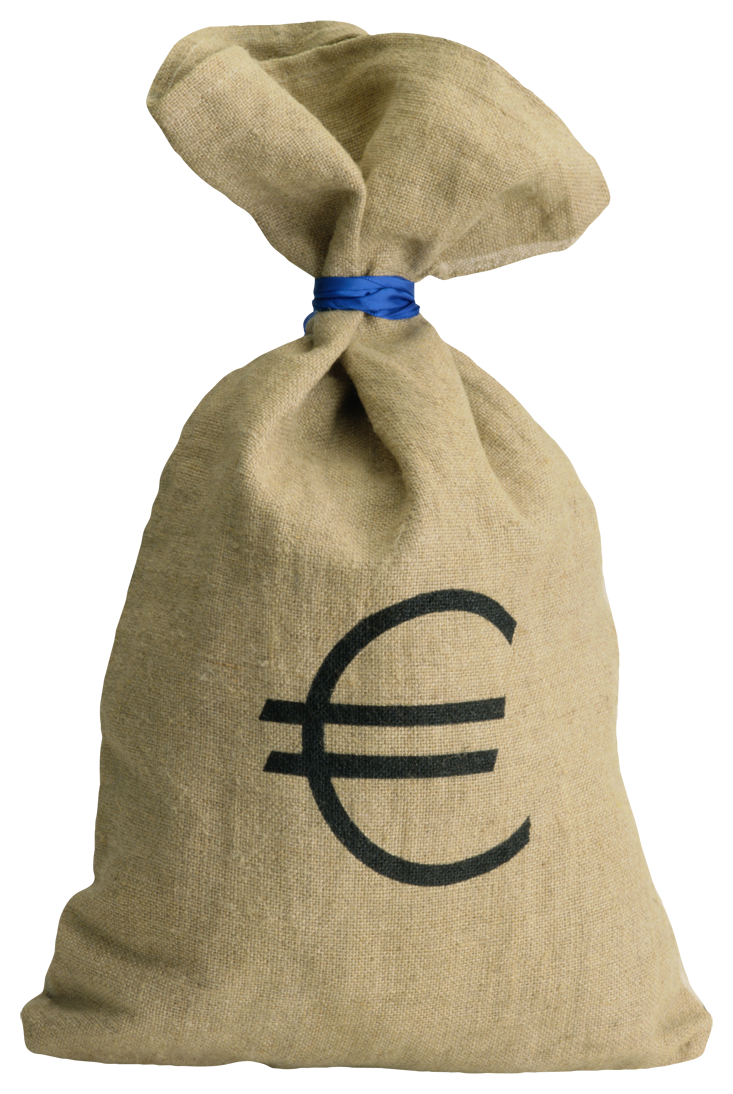 Target Cost
Target Cost
Target Cost
Target Cost
Part 2
1.4 Construction Contract Part 1 and Part 2 with Target Cost
1.5 Construction Contract Cost Plus Part 2
Governance & Reporting
Client’s representative
Contractor’s representative
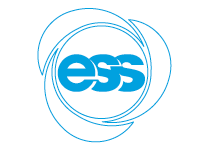 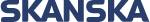 Responsibility
Steering Group (2+2)
Reporting
Project Organization
Project Management Team
Project Managers (1+1)
Target cost
Target Cost
Phase 1 costs
Phase 1 costs = The Contractors costs invoiced for the Phase 1 works performed
Risk Reserve = Construction Risks
Design Cost = The Clients design cost from March 1, 2014 to completion
Total Works Cost = The Production estimate
Risks reserve
Design Cost
Total Works Cost
Incentive
Target Cost
Incentive
Project cost < Target Cost
50/50
Contractor gets 50% of the savings 

Project cost > Target Cost
70/30
Contractor paid 70% of verified costs above TC
Capped at 10% of TC
Project Cost
Design consultants
Originally Framework agreements with
Sweco
WSP
ÅF
Tyréns 
New Public procurement late 2013 => Framework agreements
Sweco, WSP, ÅF, Tyréns
Cowi, Fojab, Gronmij, Hifab, Reijlers, Arup
Architect Henning Larsen procured early 2013
15
[Speaker Notes: 10-15 in 6-9 mon => 0,5 M – 1,25 M]
Conventional Facilities - Detailed Schedule
2013
2014
2015
2016
2017
2018
2019
Design Phases
MASTERPLAN GENERAL ARCH.
PRELIMINARY DESIGN
ACCELERATOR BLDG
DETAILED DESIGN
TARGET BLDG + EXP HALLS 1,2
EXP HALL 3 + GUIDE HALLS
AUX. BLDGS
AUX. BLDGS
MAIN UTIL.(GROUND)
EARTH WORKS
CONTRACT SIGNED
Construction Phase
PART 1 FINAL INSPECTION
FULL ACCESS EXP. HALL 1 & 2
CUB OPERATIONAL
START OF CONSTRUCTION
FULL ACCESS ACCELERATOR
FULL ACCESS EXP. HALL 3
EARLY ACCESS COLD BOX & COMPRESSOR BLDG
FULL ACCESS TARGET BLDG
EARLY ACCESS EXP HALL 1
EARLY ACCESS KLYSTRON GALLERY
EARLY ACCESS EXP HALL 2
FULL INSPECTION
EARLY ACCESS EXP HALL 3
ESS is co-located with Max IV and Science Village in close proximity to Lund
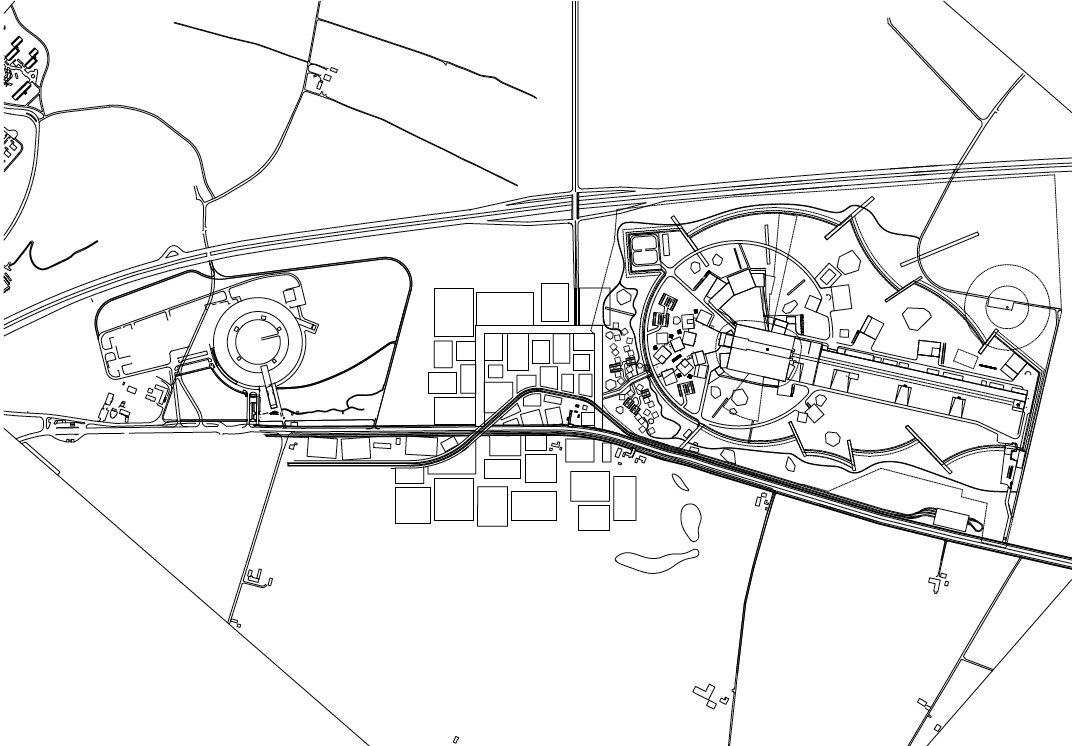 Lund
E22 Highway
ESS
Max IV
Science Village
The architecture of ESS
Architectural design competitionFive architect consortia was preselected in an international architect competition and competed to design the ESS exterior. In February 2013 the winner was announced by the ESS jury: Henning Larsen Architects was selected to develop the final architectural design together with the ESS team.
Architectural Concepts
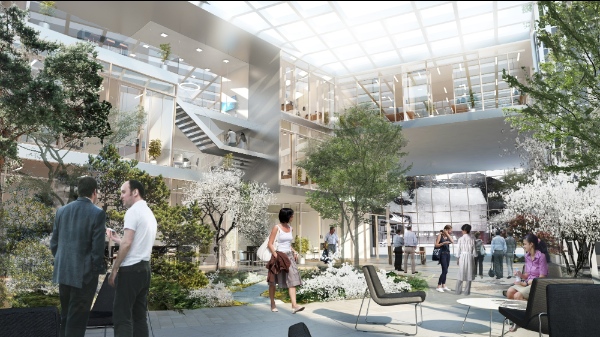 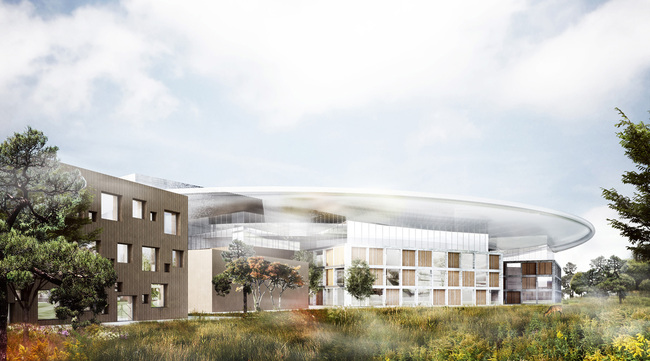 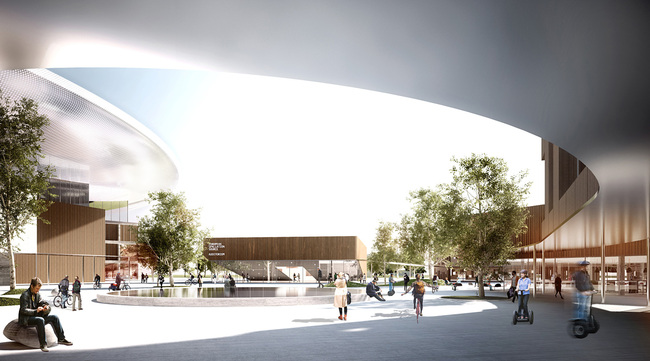 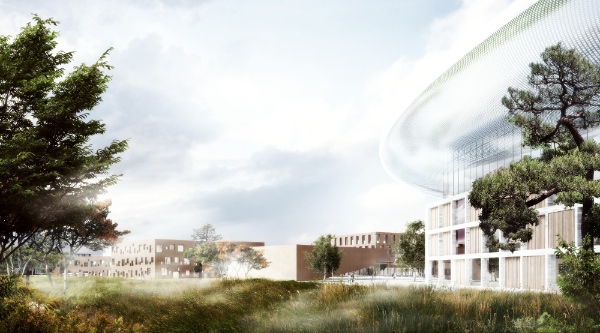 The ESS Site covers 75 hectares
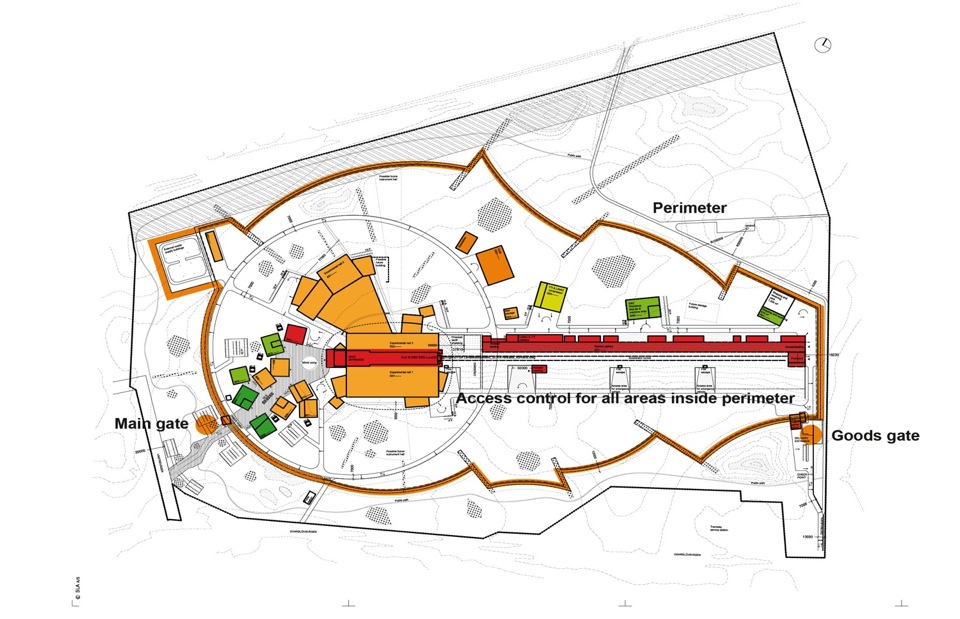 ~ 1,2 km
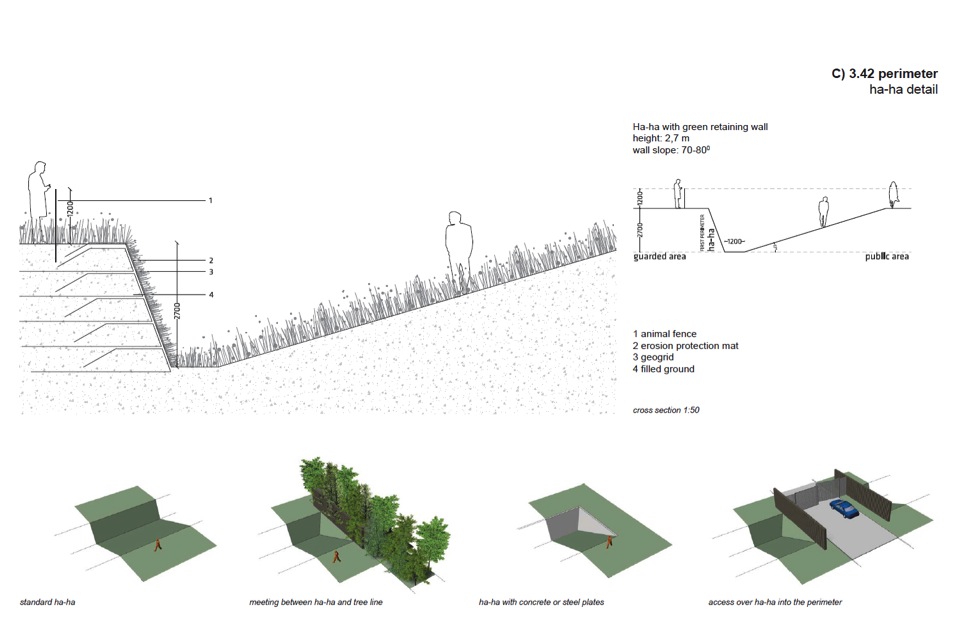 Perimeter detail 2013-10-25
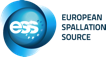 Conventional facilities | EPG 2013-10-28 | Masterplan Baseline
Accelerator Buildings without berm
Section through Tunnel
Gallery and TunnelColored volumes represent the machine
Section through A2T
HVAC and A2T
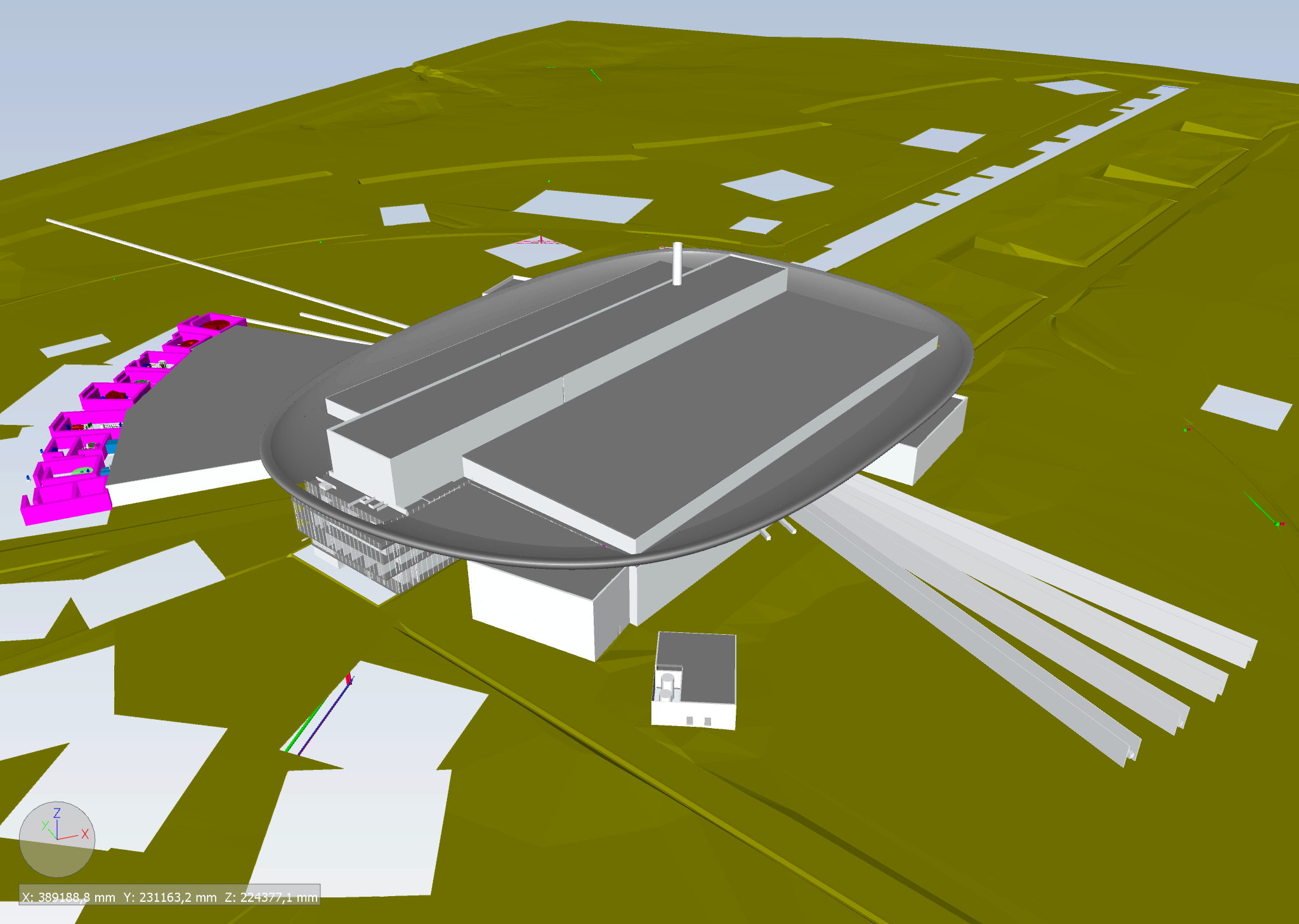 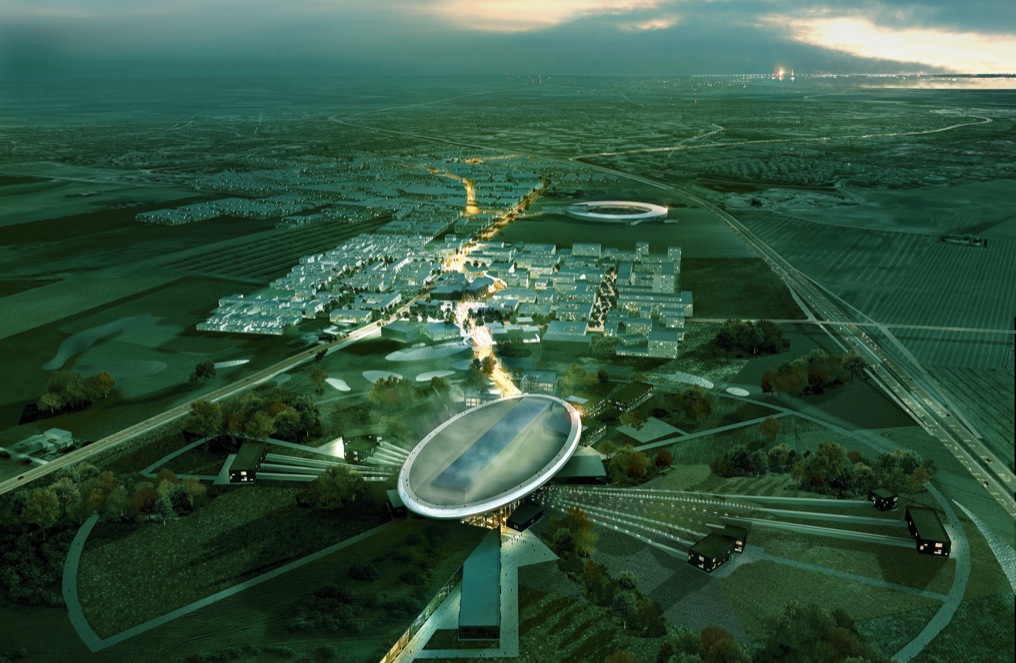